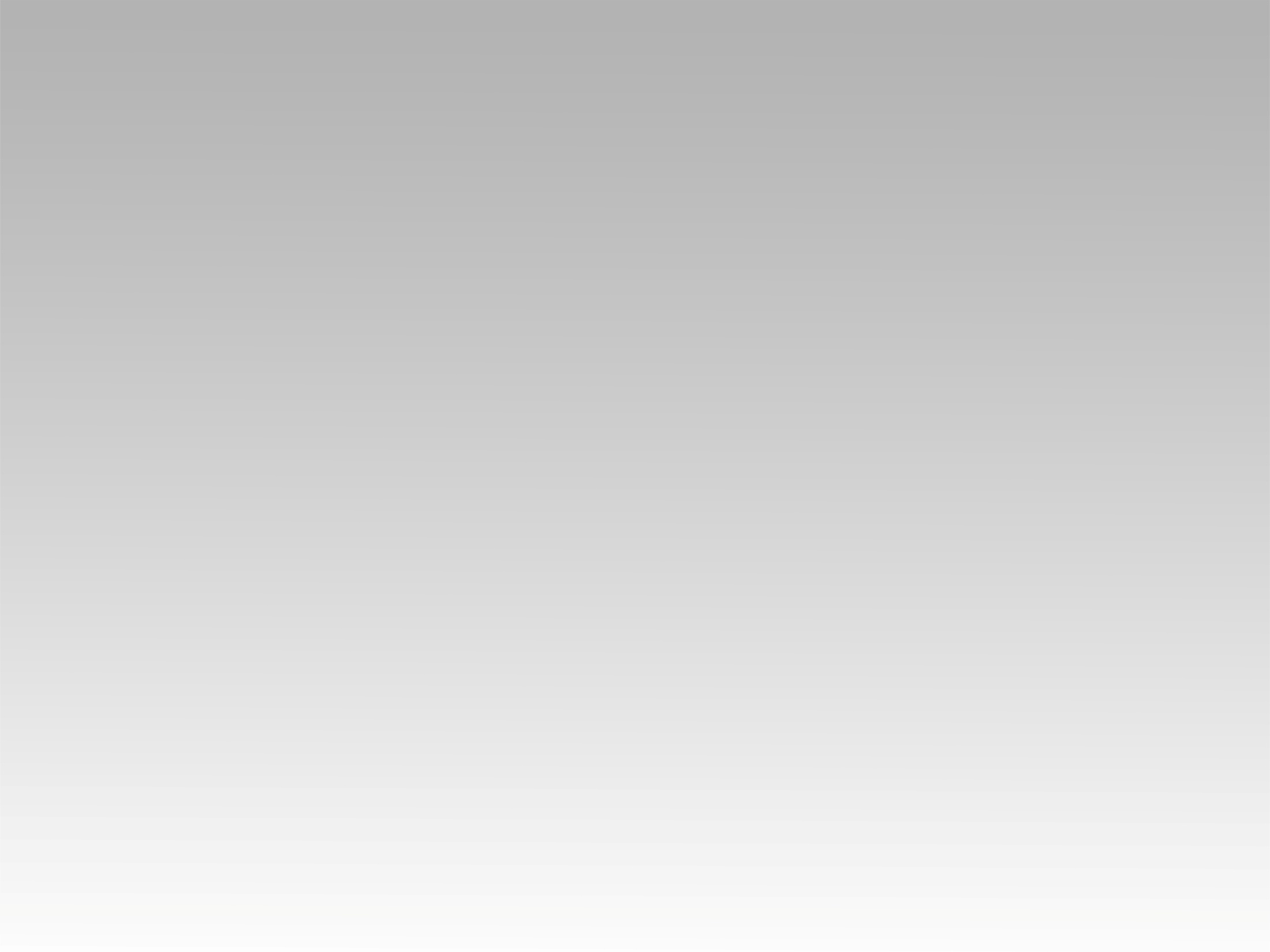 تـرنيـمـة
يَسوع اِسمُه عَجيب
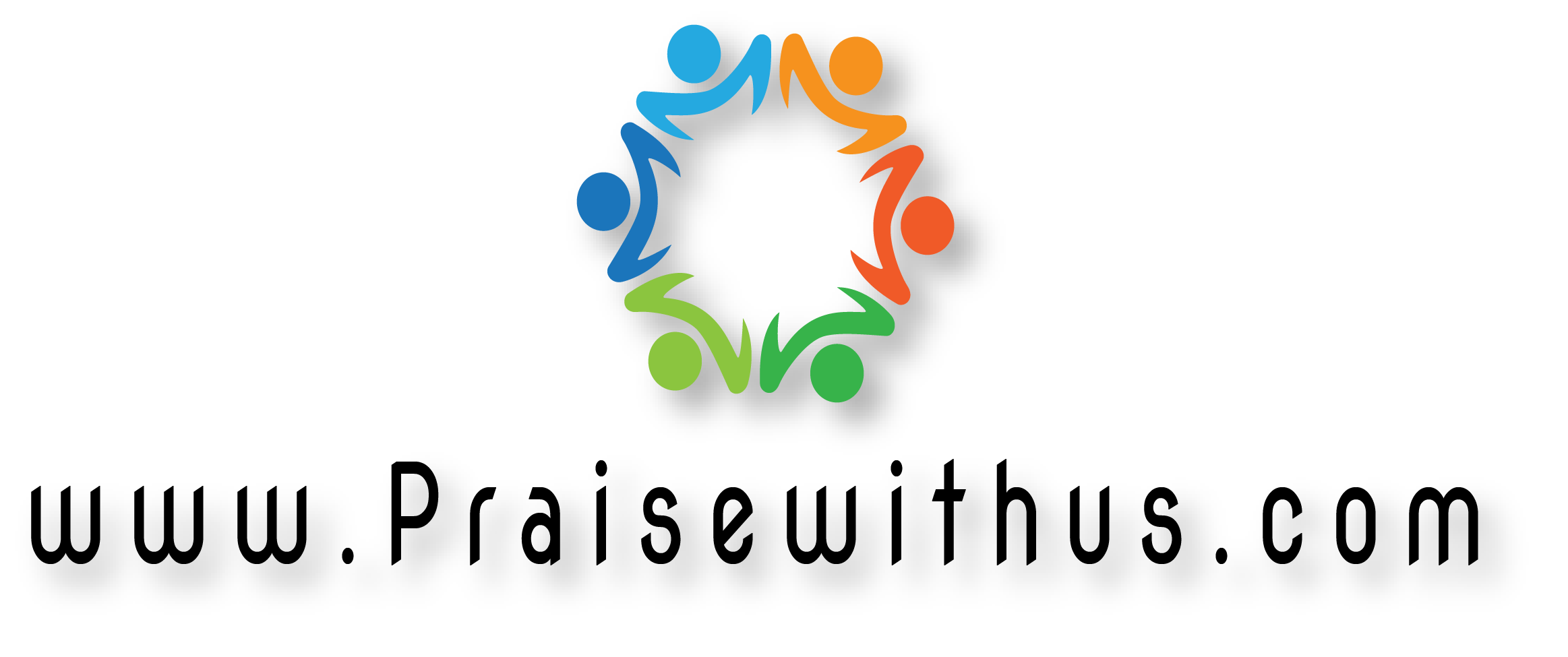 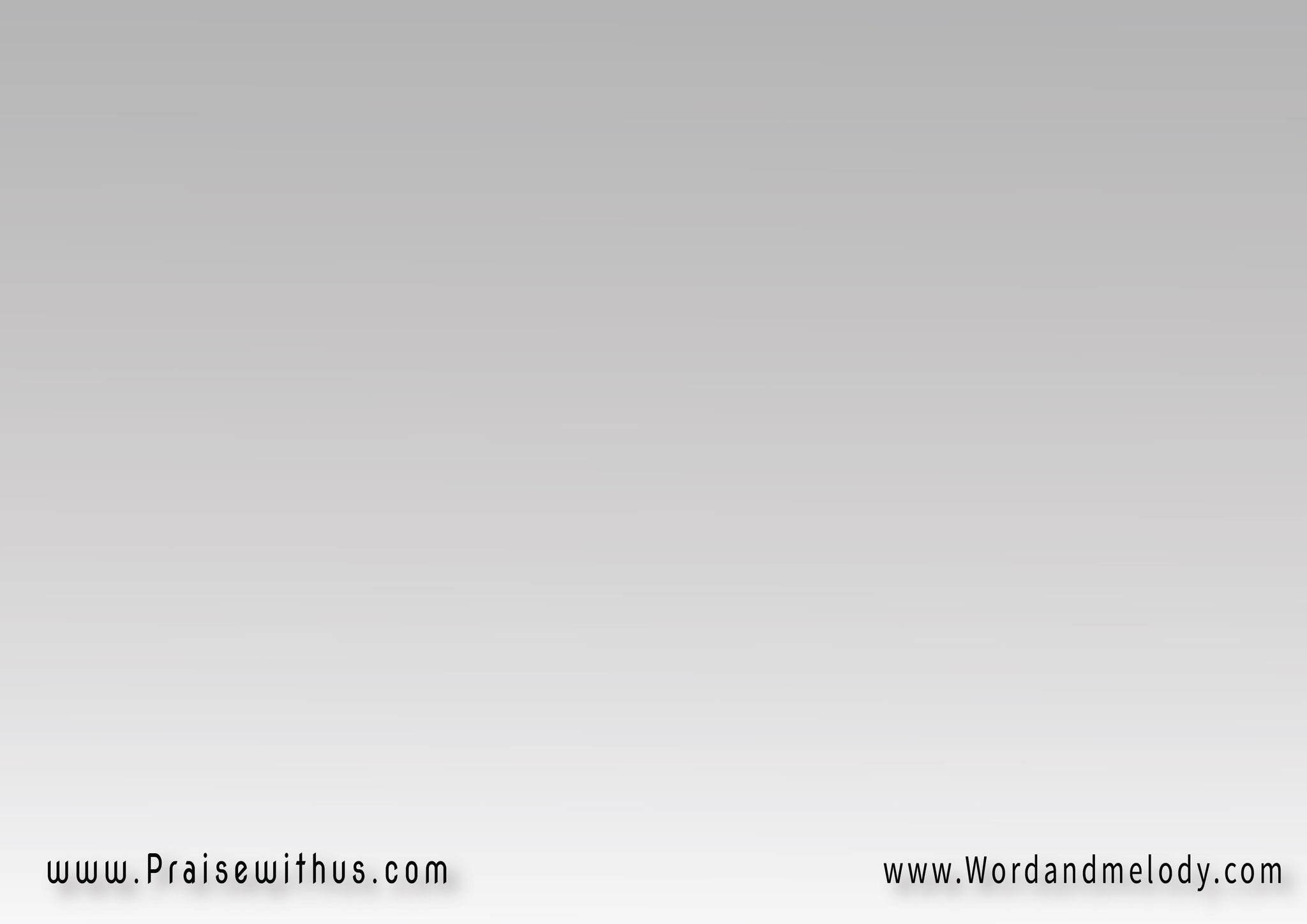 يَسوع اِسمُه عَجيب 
هوَ المَسِيَّا 
يَســـــوع هوَ القـَدِير 
هوَ فادِيَّا
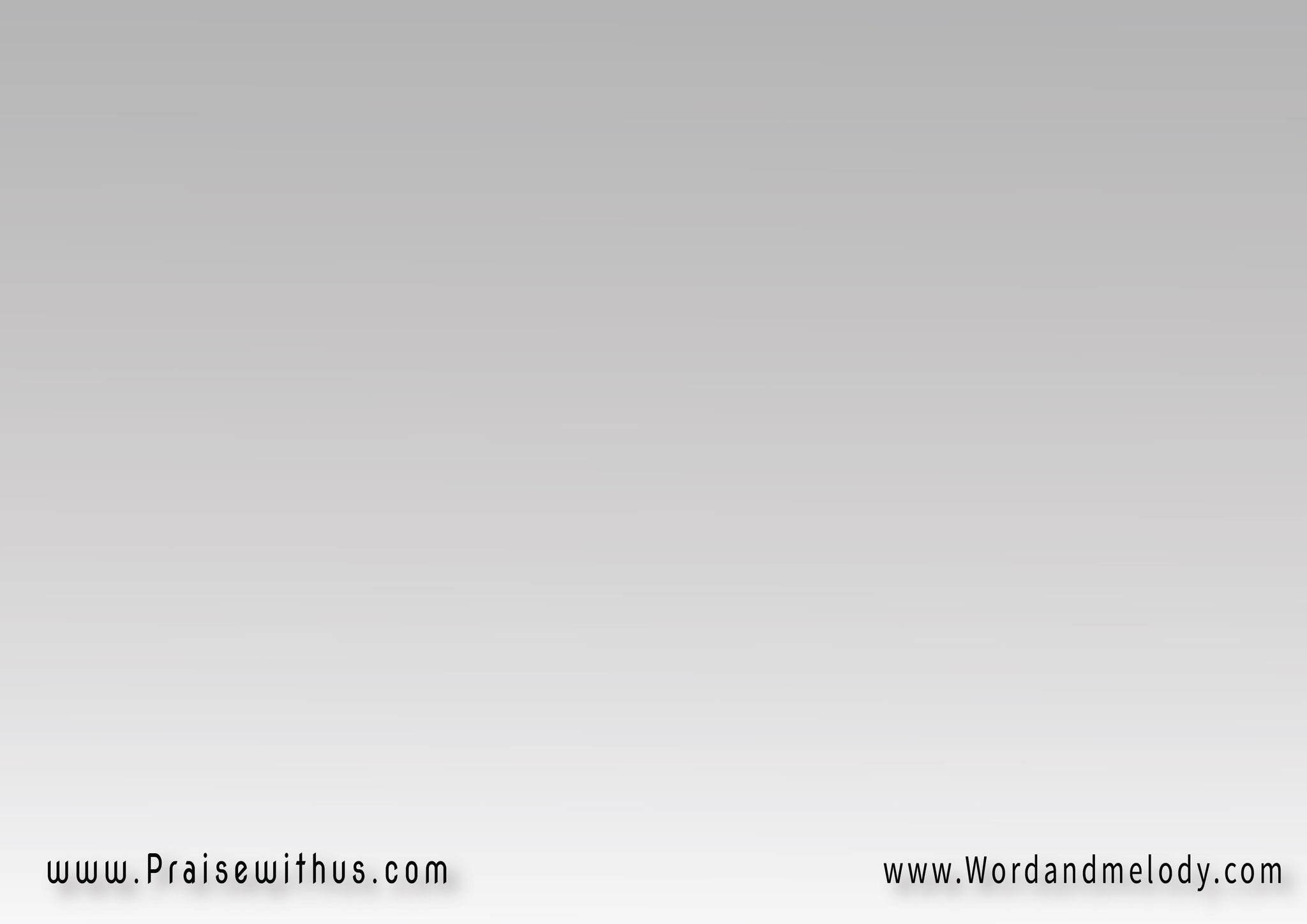 عَلى الأرض السَّلام 
وِمَسَرَّة لِكـُلِّ النـَّاس 
المَجد في العُــــــــلا 
يَسوع جَه لِلخَلاص
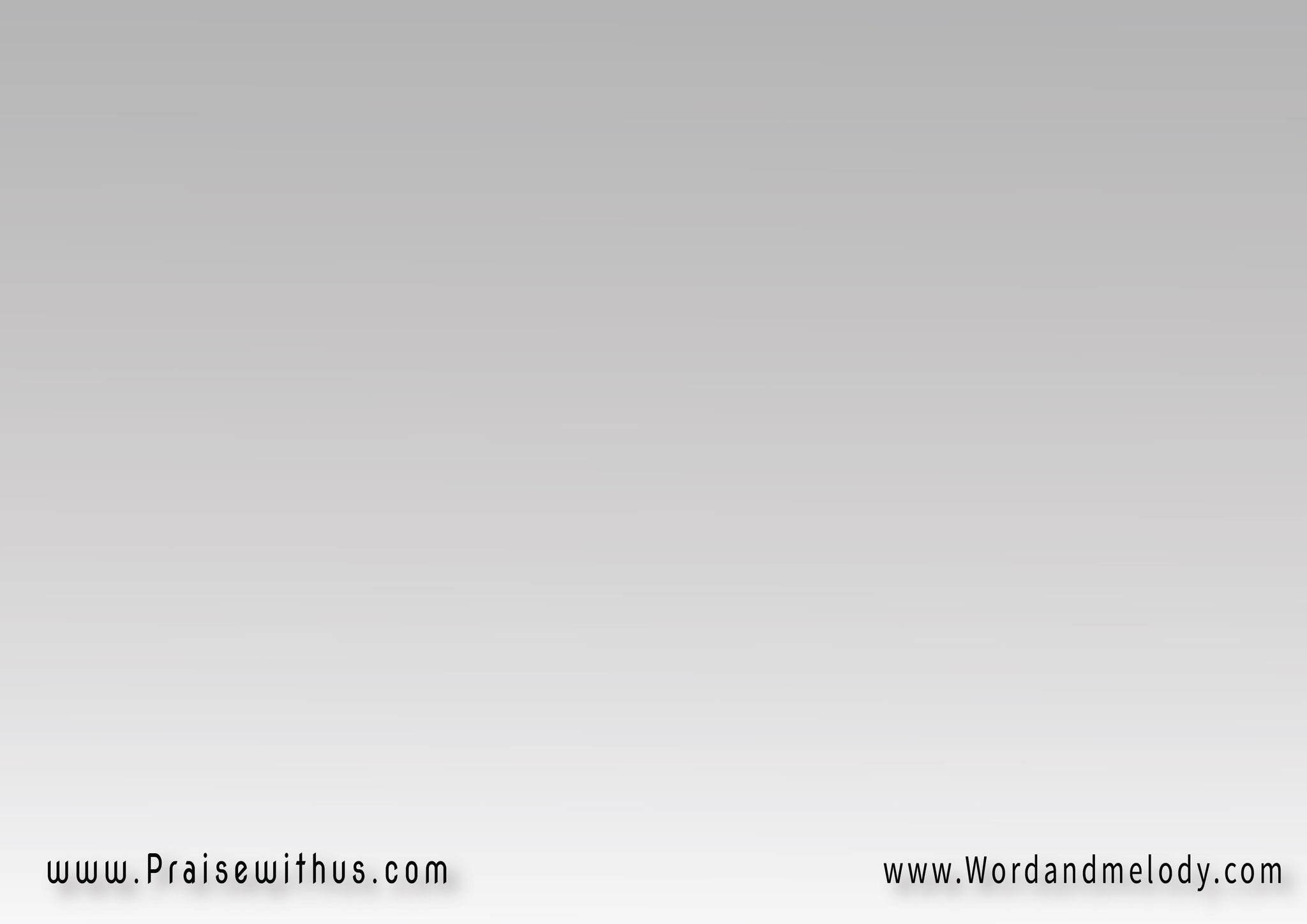 دي مَلايكـَة في السَّمَا 
بتبَشَّــــــر أرضنـــا 
مَلِك المُلـــــوك جَانــا 
عَلـَشَـــان يرُدِّنــــــا
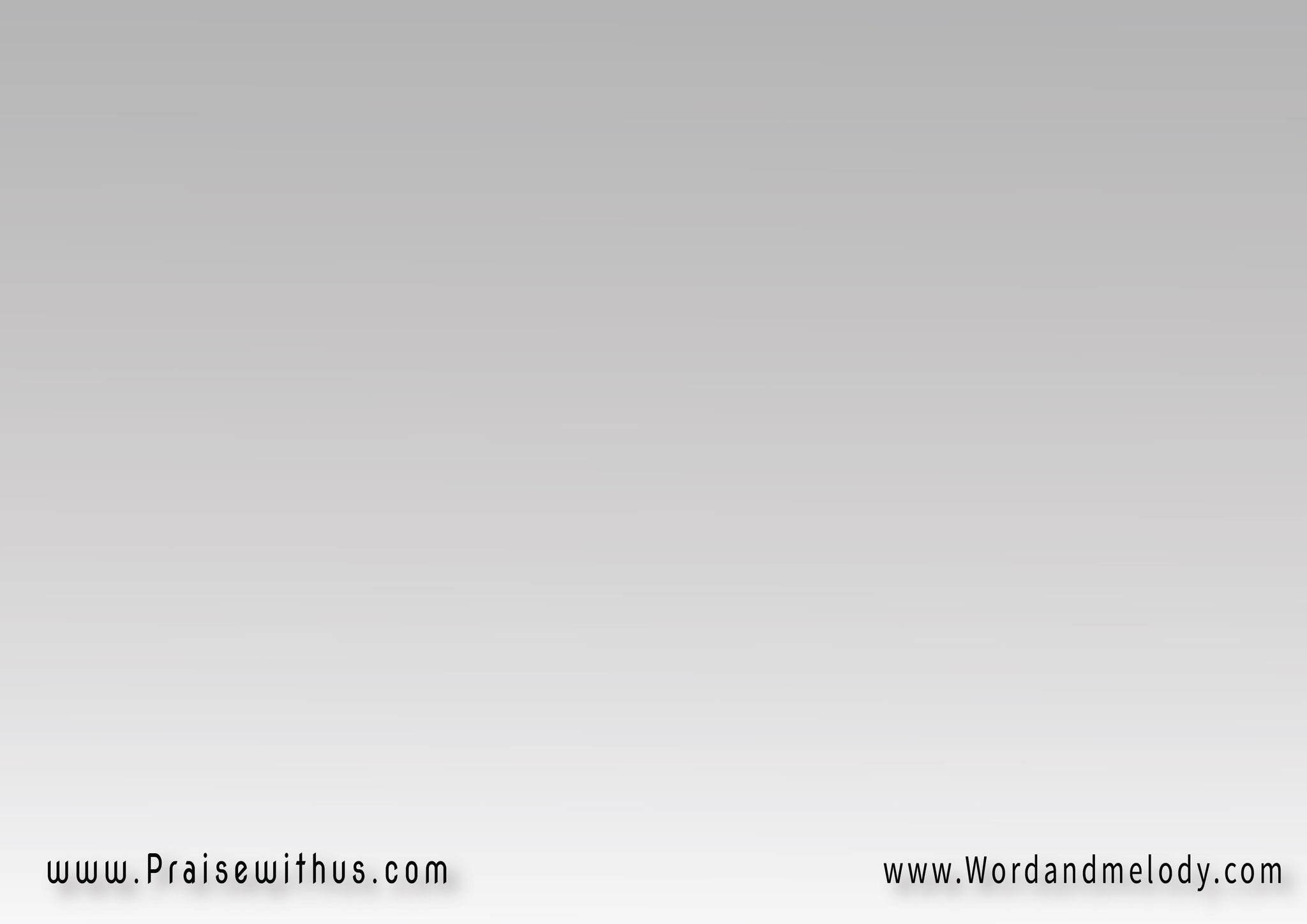 وجه للأرض فقيـــــر
 عَلشَان بفـَقره نِغنـَى 
زَيِّ العَبــد الأسِيــــــــر 
وِأخَد مَكاننا إحنــــا
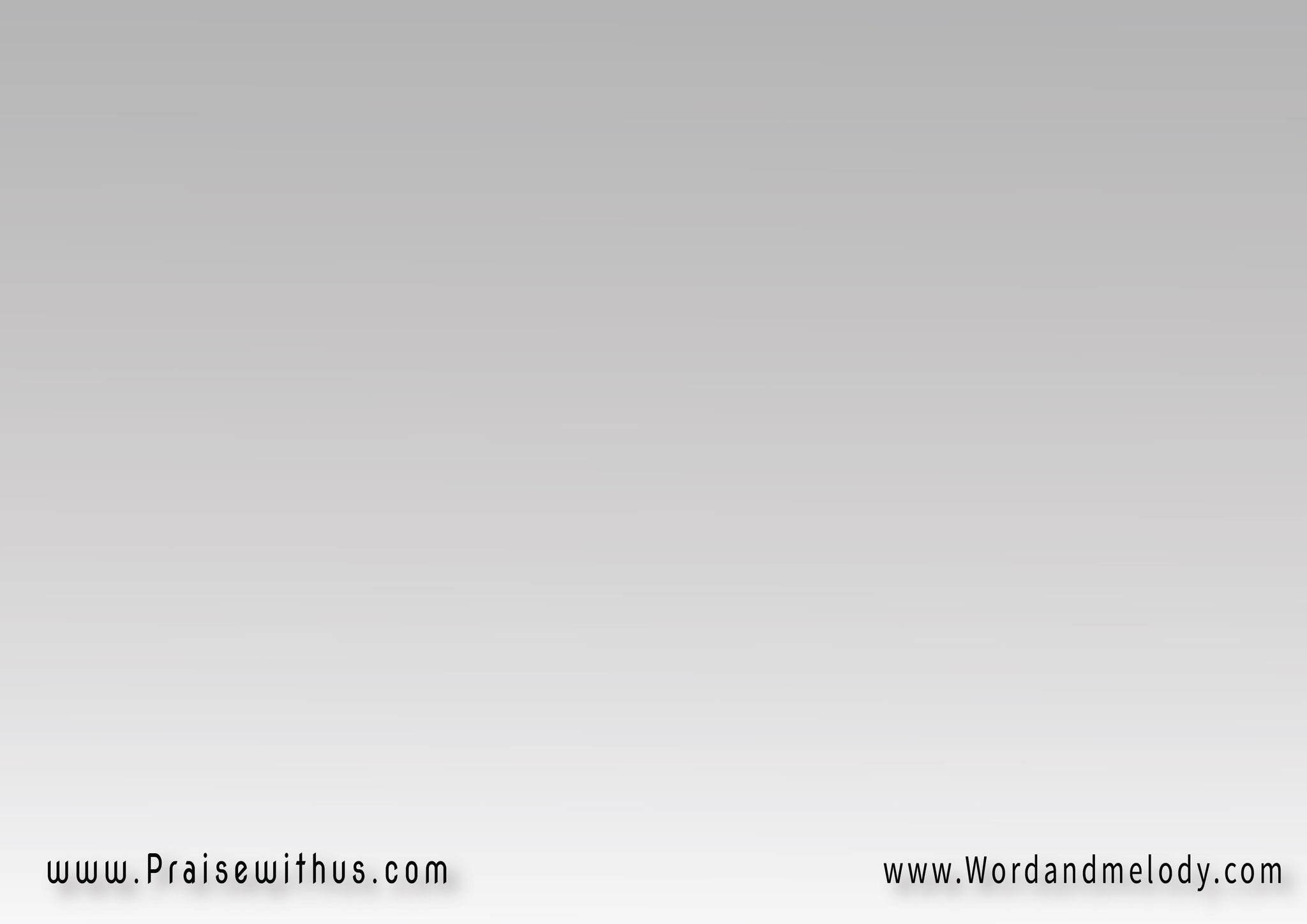 عَلى الأرض السَّلام 
وِمَسَرَّة لِكـُلِّ النـَّاس 
المَجد في العُــــــــلا 
يَسوع جَه لِلخَلاص
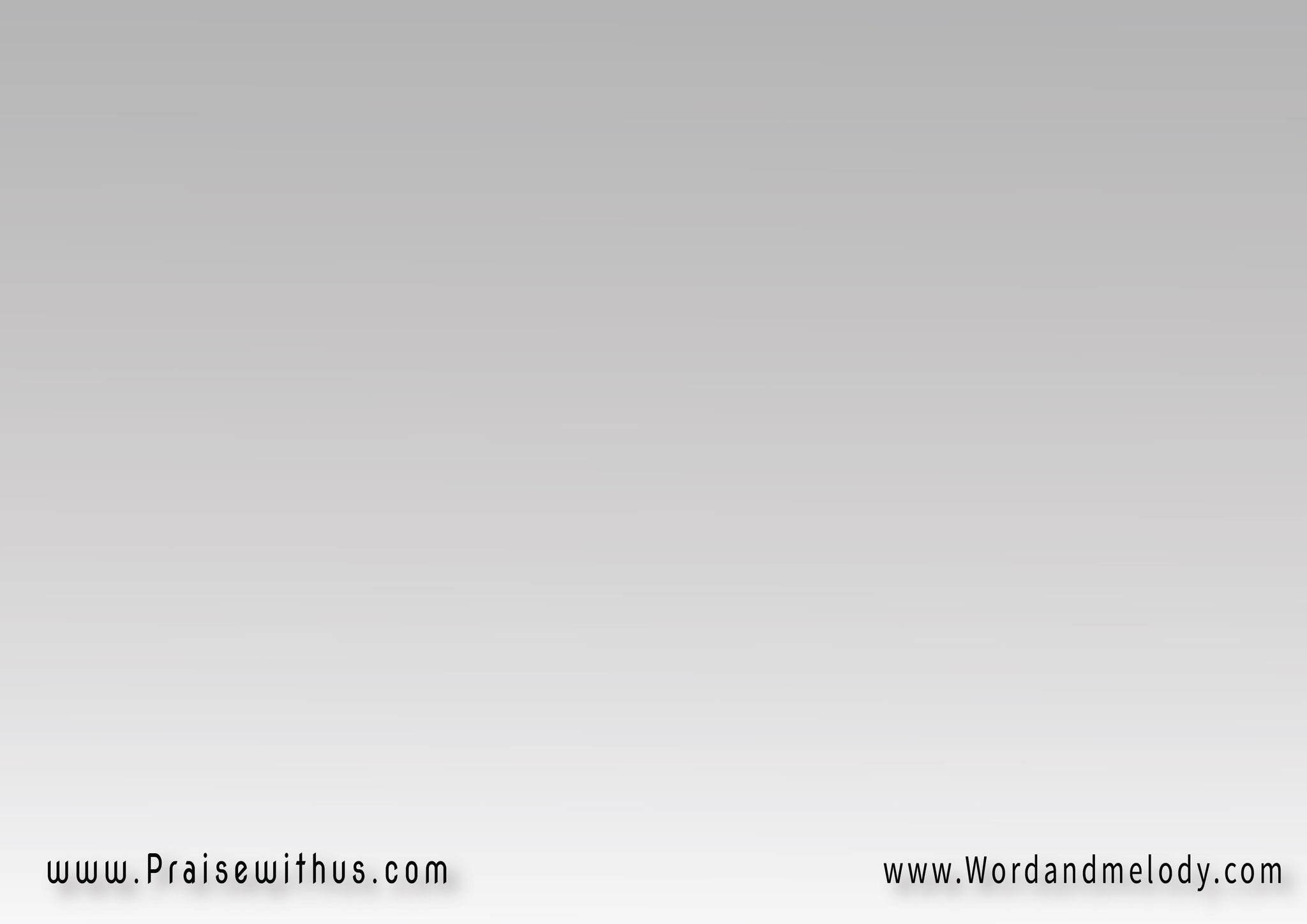 يا كنيسَة اِفرَحِـي 
اِملــــي قلبك أغَانـي 
بصَلاتِك اِسهَـــــــرِي 
دا عَريسِك جاي تاني
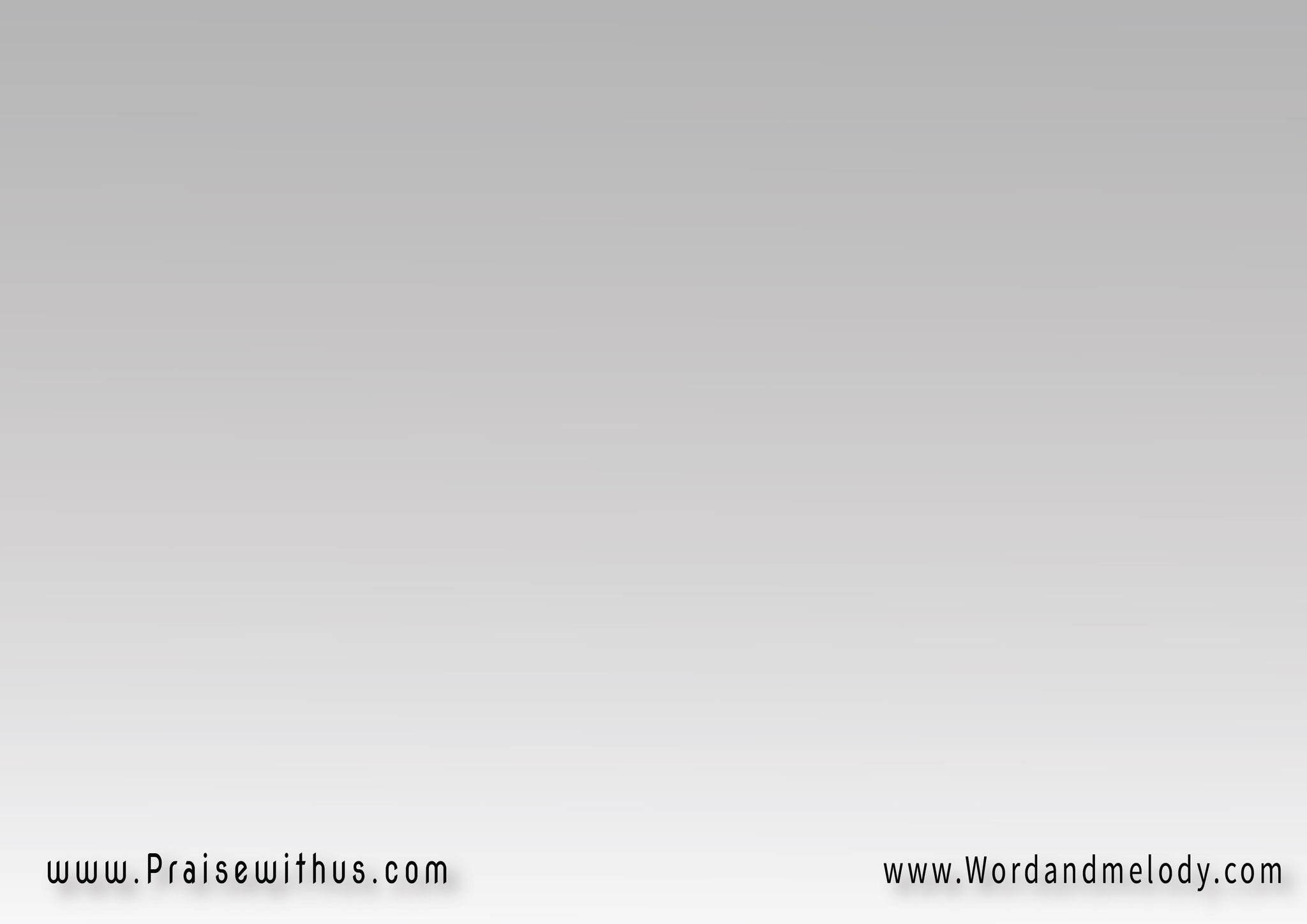 عَلى الأرض السَّلام 
وِمَسَرَّة لِكـُلِّ النـَّاس 
المَجد في العُــــــــلا 
يَسوع جَه لِلخَلاص
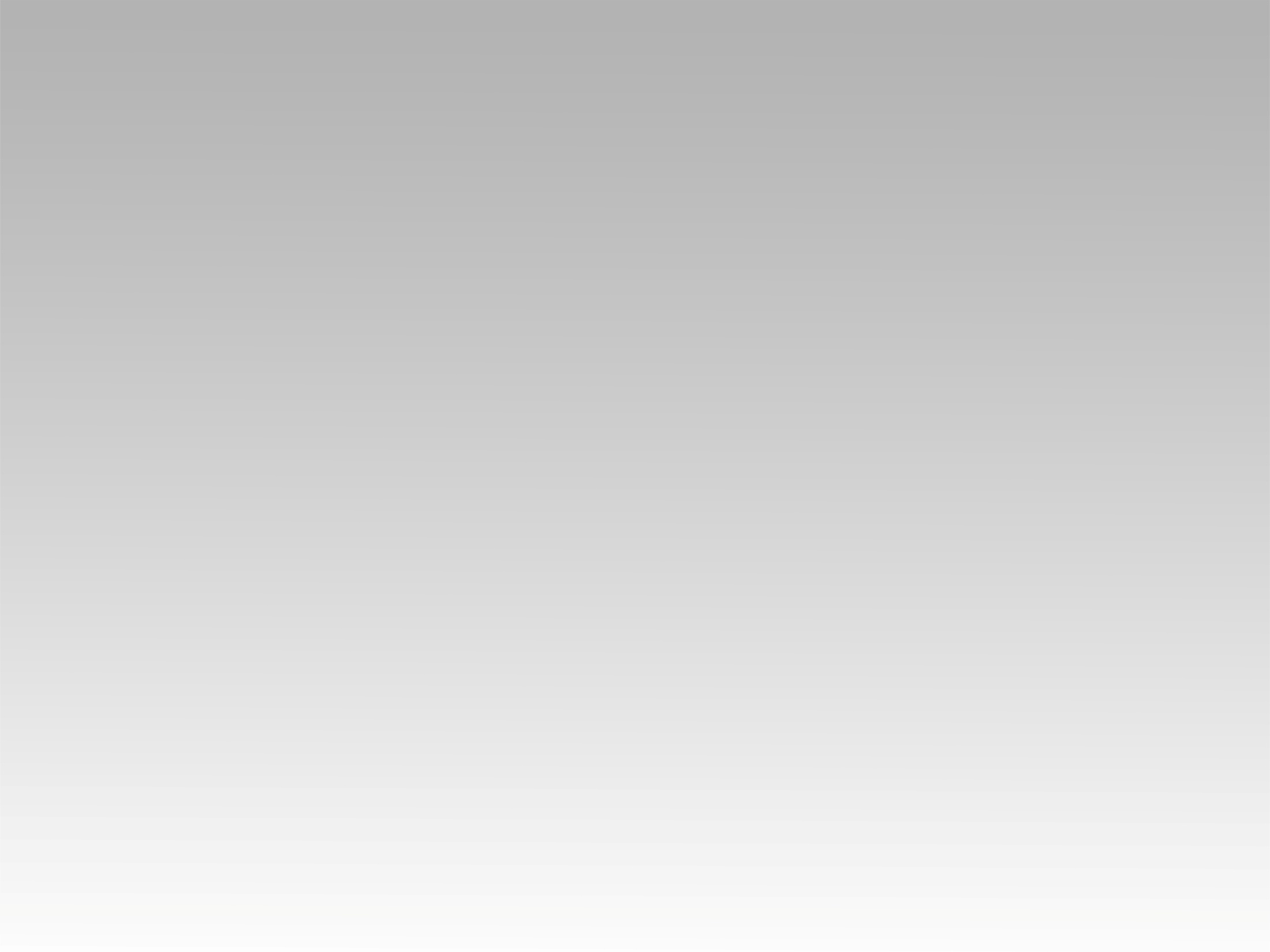 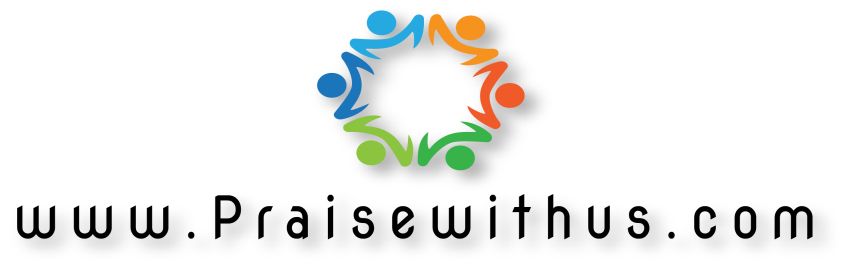